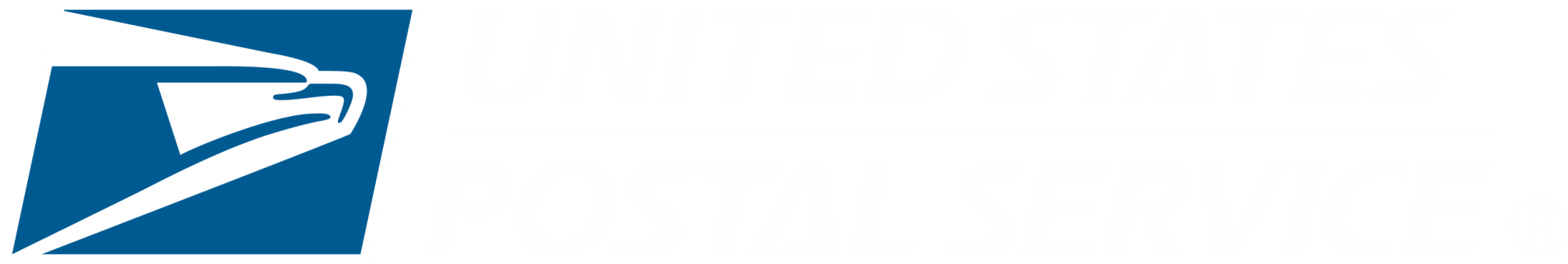 TITLE OF PRESENTATION(24PT. ARIAL, BOLD, ALL UPPERCASE)
Network Rationalization Update


November 25, 2014
Subtitle
(20pt. Arial, Bold, Title Case)
Dave Williams
FOOTER (10PT. ARIAL, BOLD, GREY, CAPS)
Concept of 24-Hour Plant Operations
Continuous
DPS/Secondary 
Operations
(12:00 PM – 6:00 AM)
Outgoing
Operations
(5:00 PM – 12:30 AM)
24:00
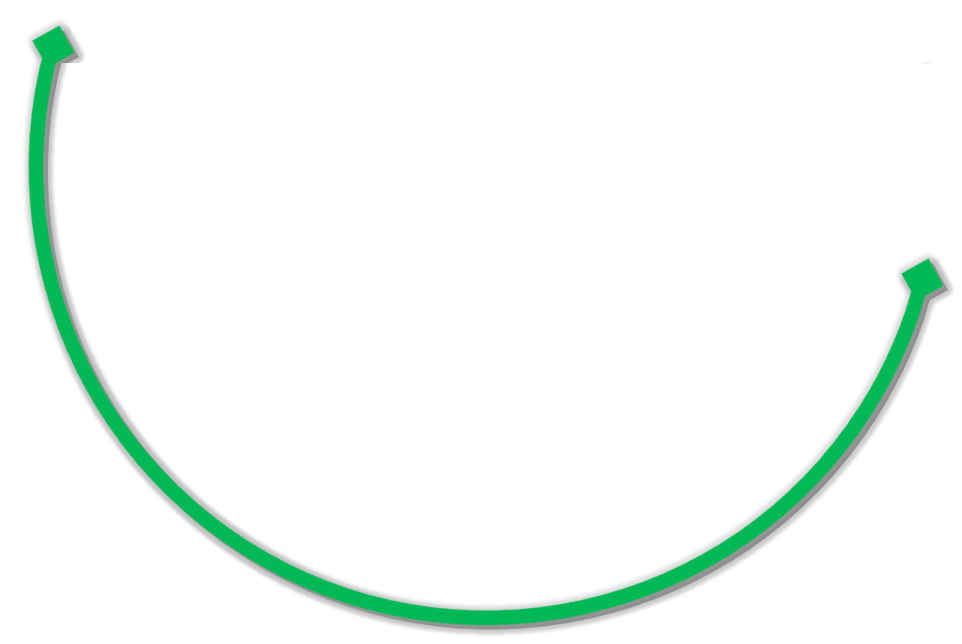 Continuous
Remittance/Caller Service
Processing
0800-0600
18:00
06:00
08:00
Incoming
Primary 
Operations
(8:00 AM – 12:00 PM)
12:00
BMEU
(8:00 AM – 7:00 PM)
Periodicals CET Matrix – Phase II Service Standard Change
Periodicals CETs – Under Phase II Service Standard Change
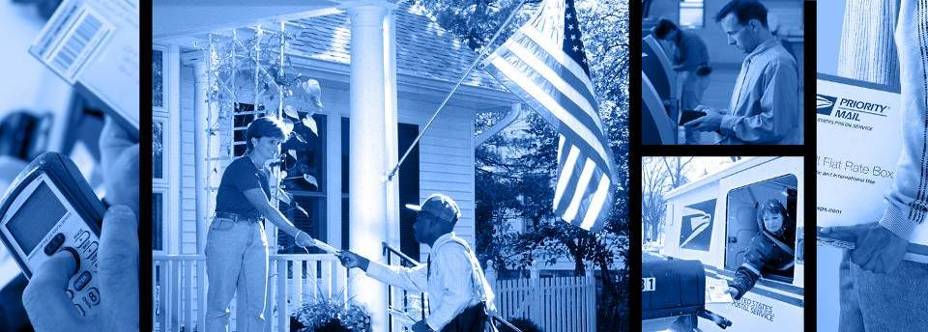 Thank You

Questions?
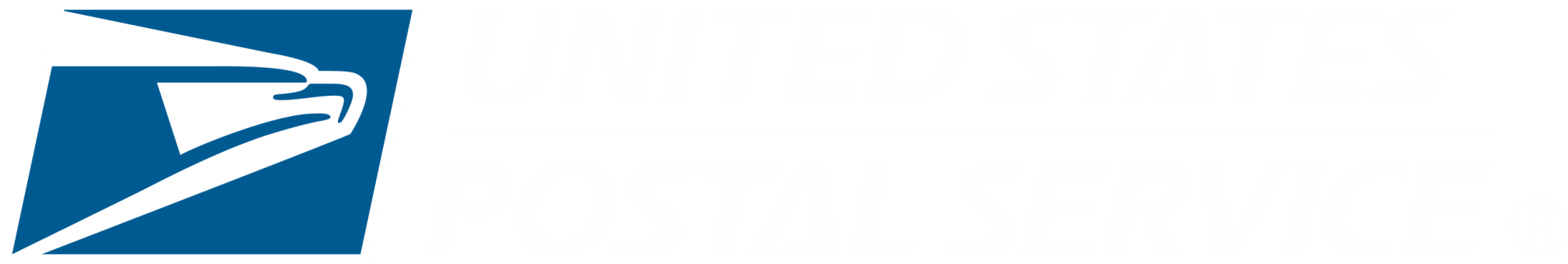 TITLE OF PRESENTATION(24PT. ARIAL, BOLD, ALL UPPERCASE)
Subtitle
(20pt. Arial, Bold, Title Case)
FOOTER (10PT. ARIAL, BOLD, GREY, CAPS)